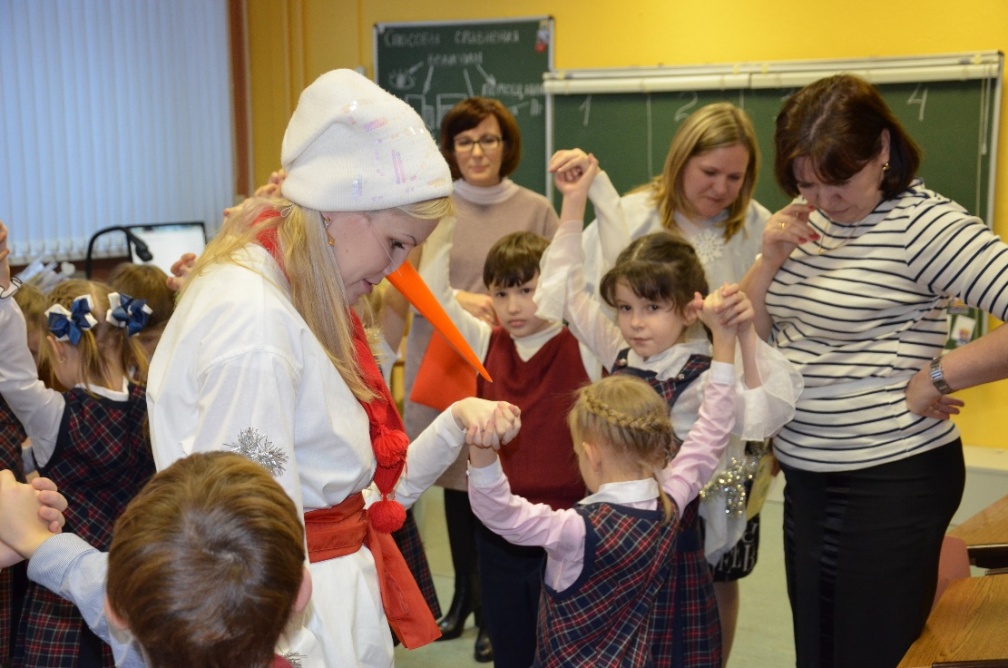 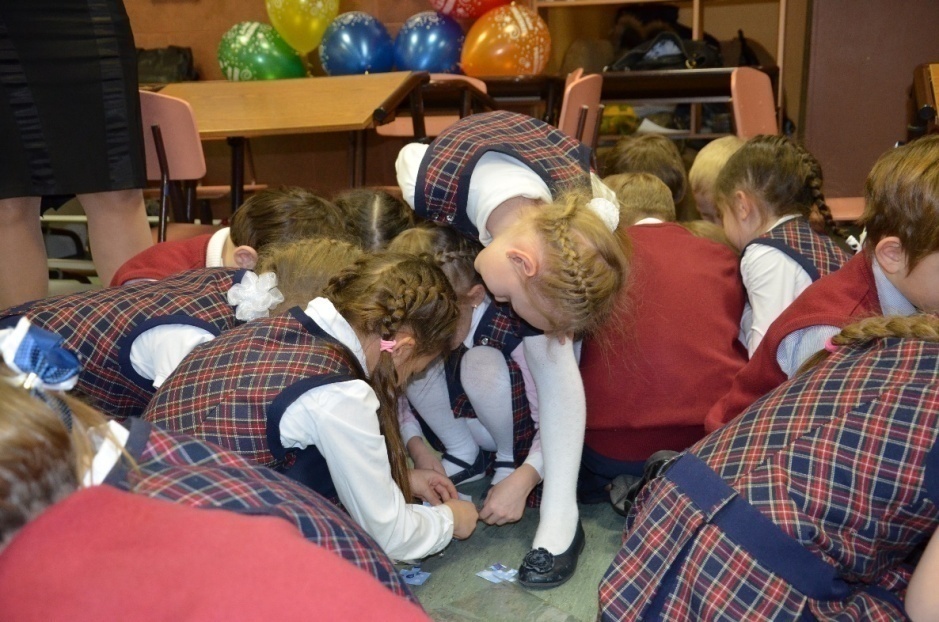 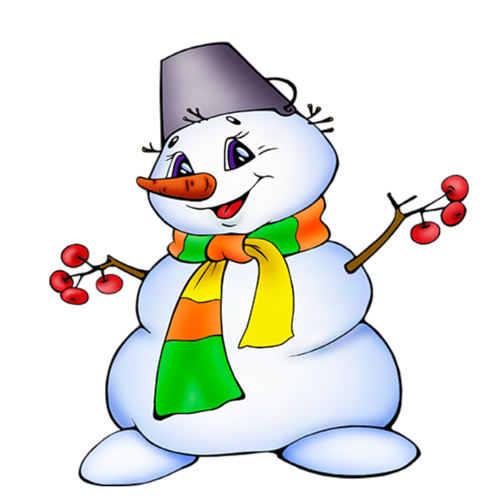 Выполняем задание Снеговика
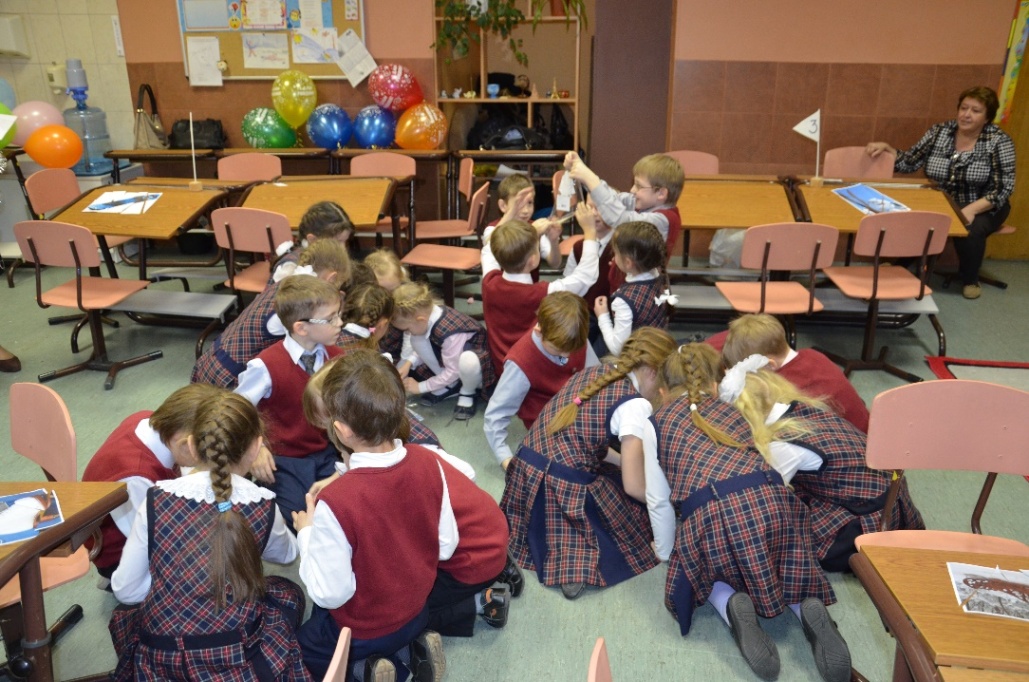 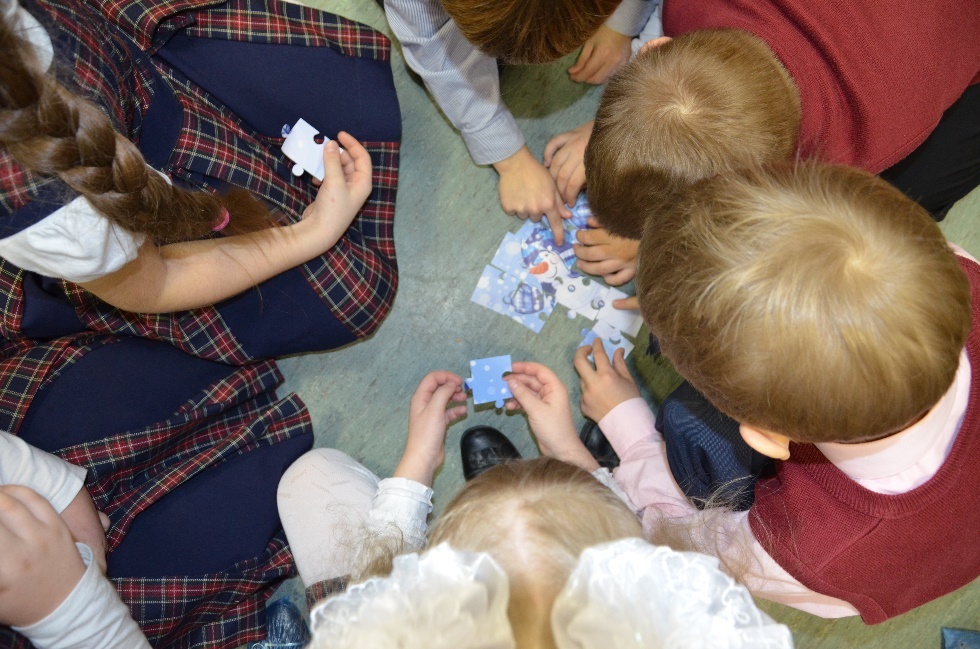 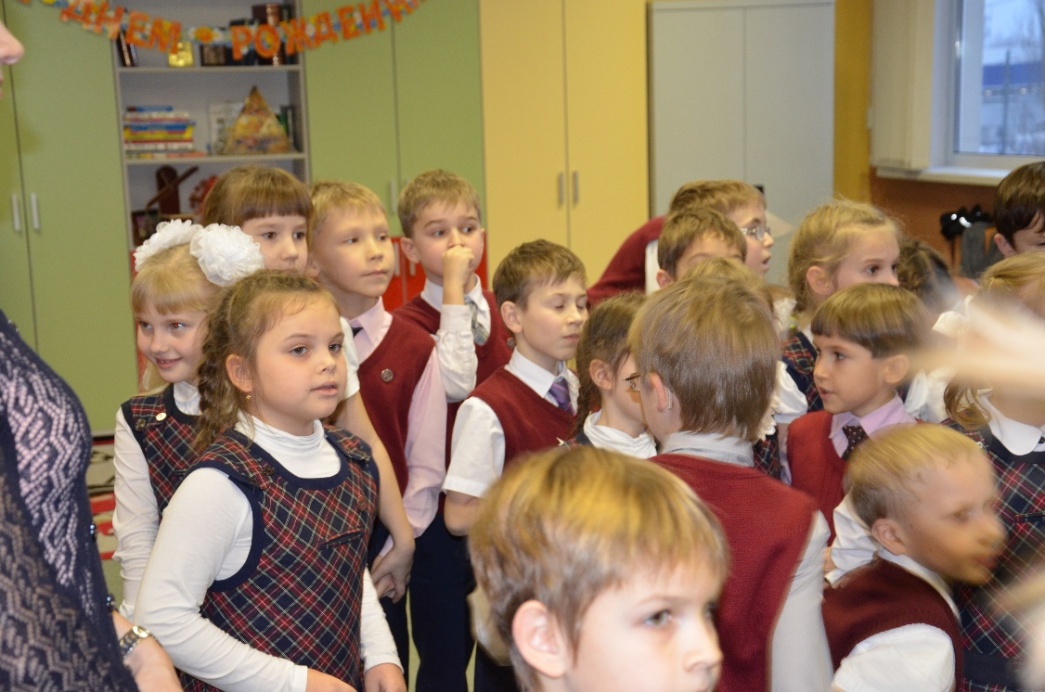 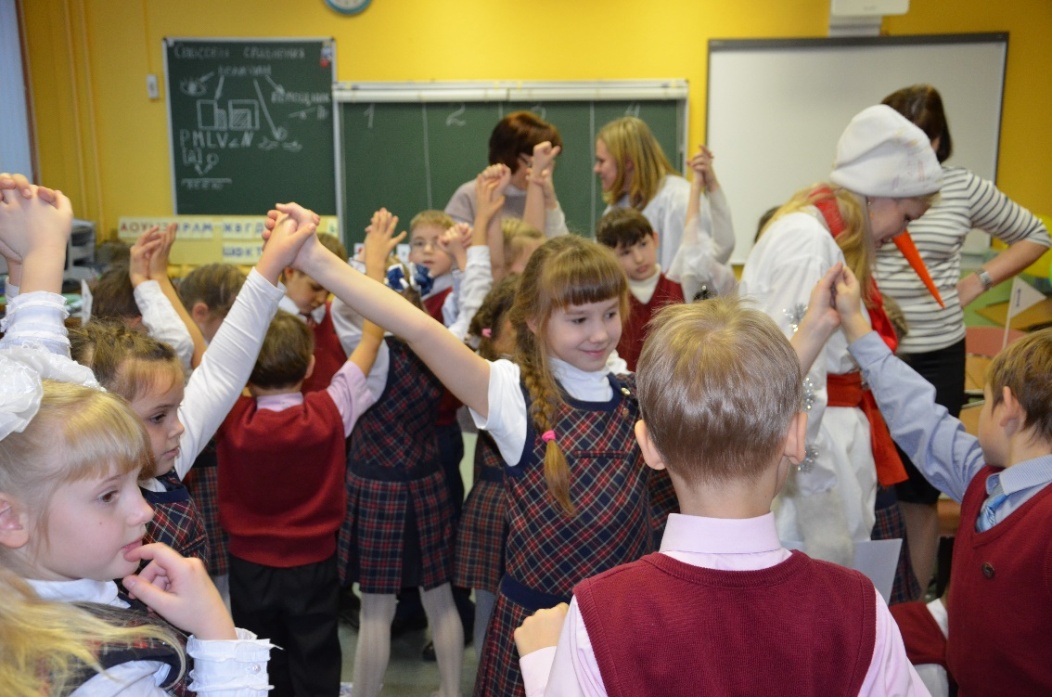 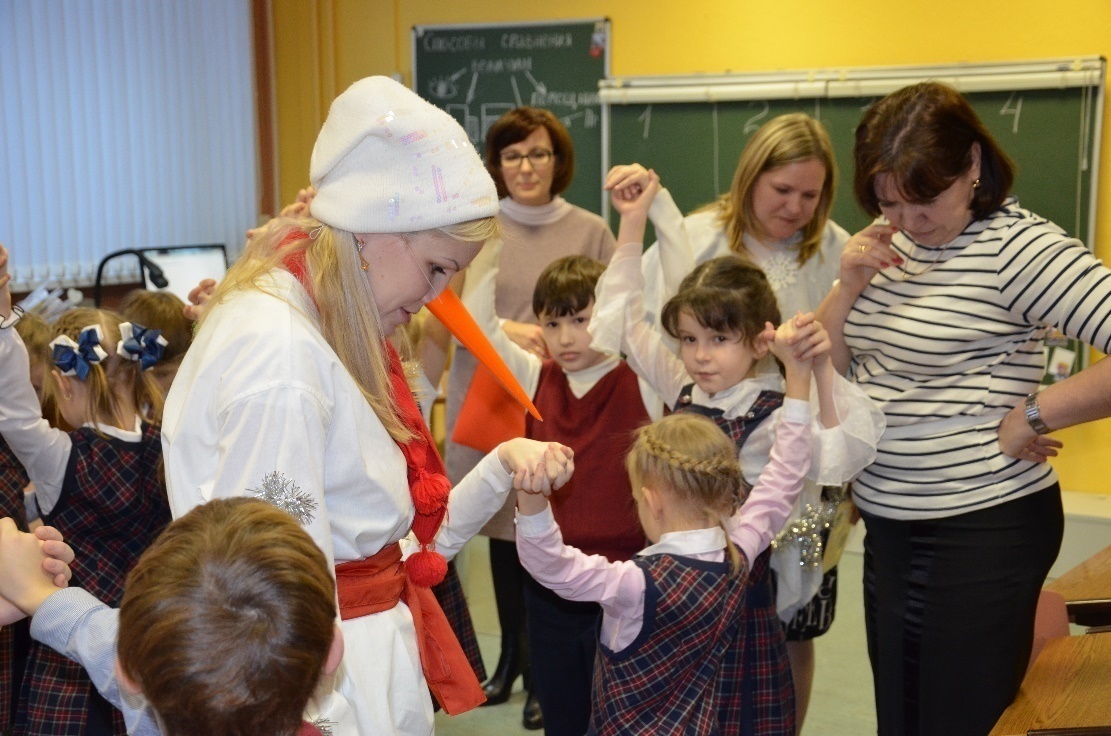 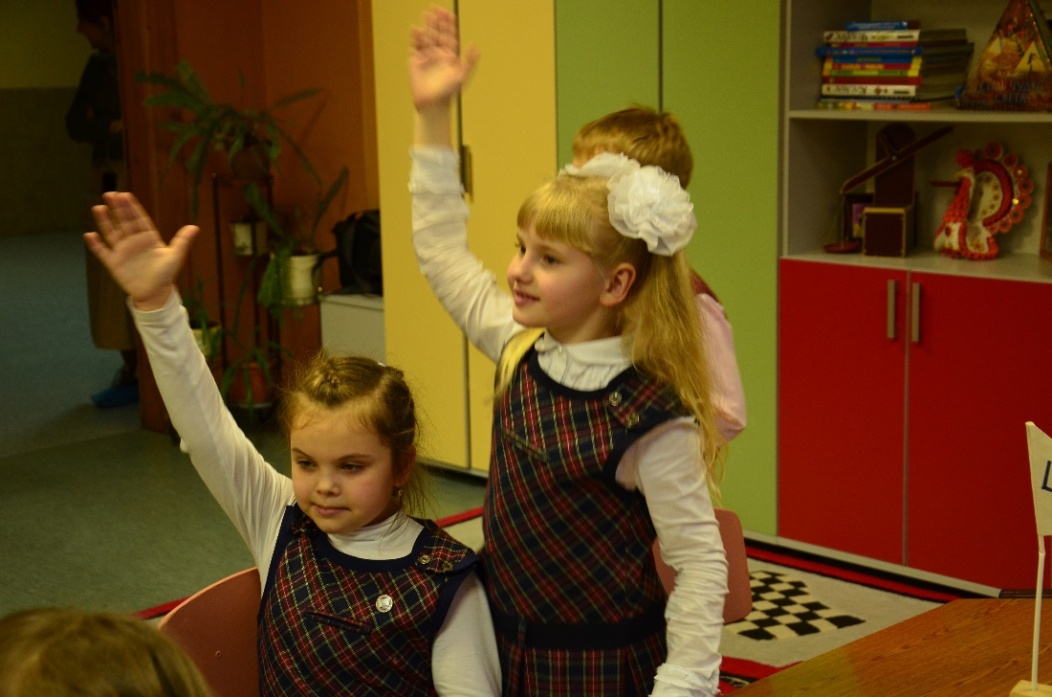 У команды готов ответ!
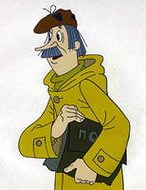 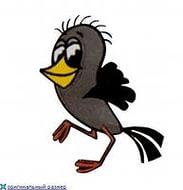 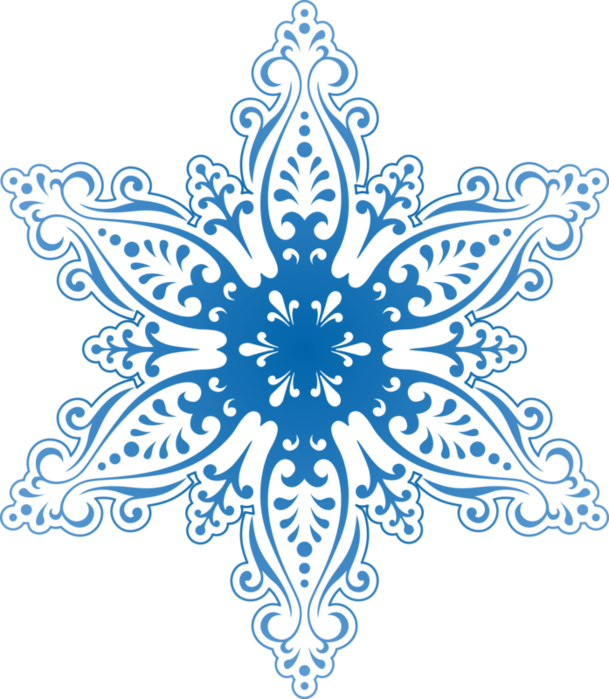 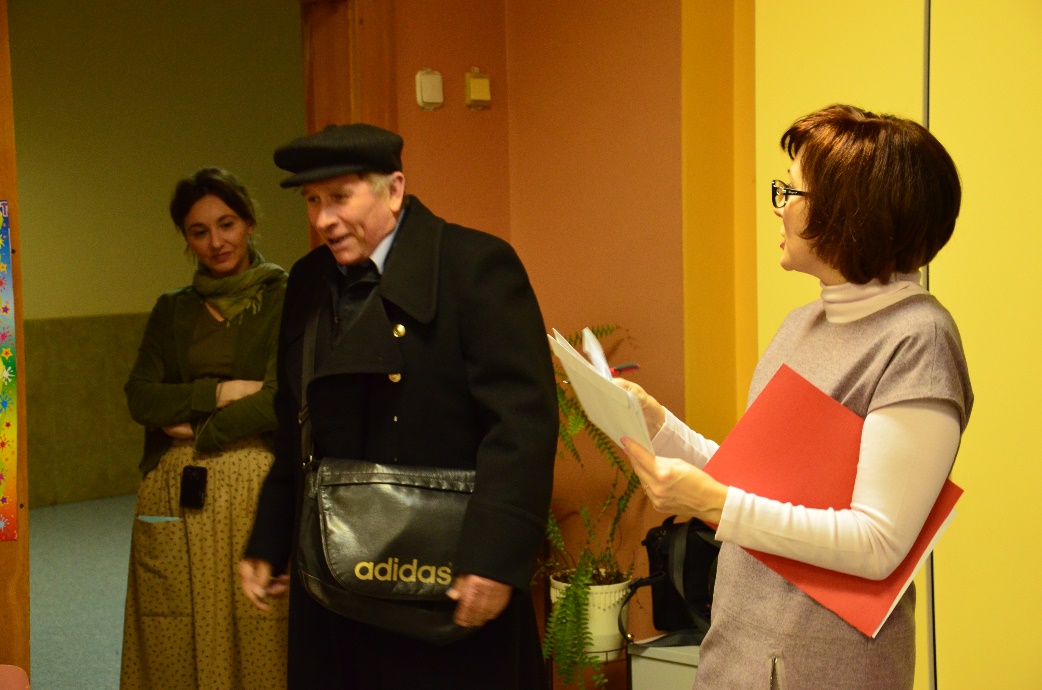 Распишитесь в получении
    телеграмм
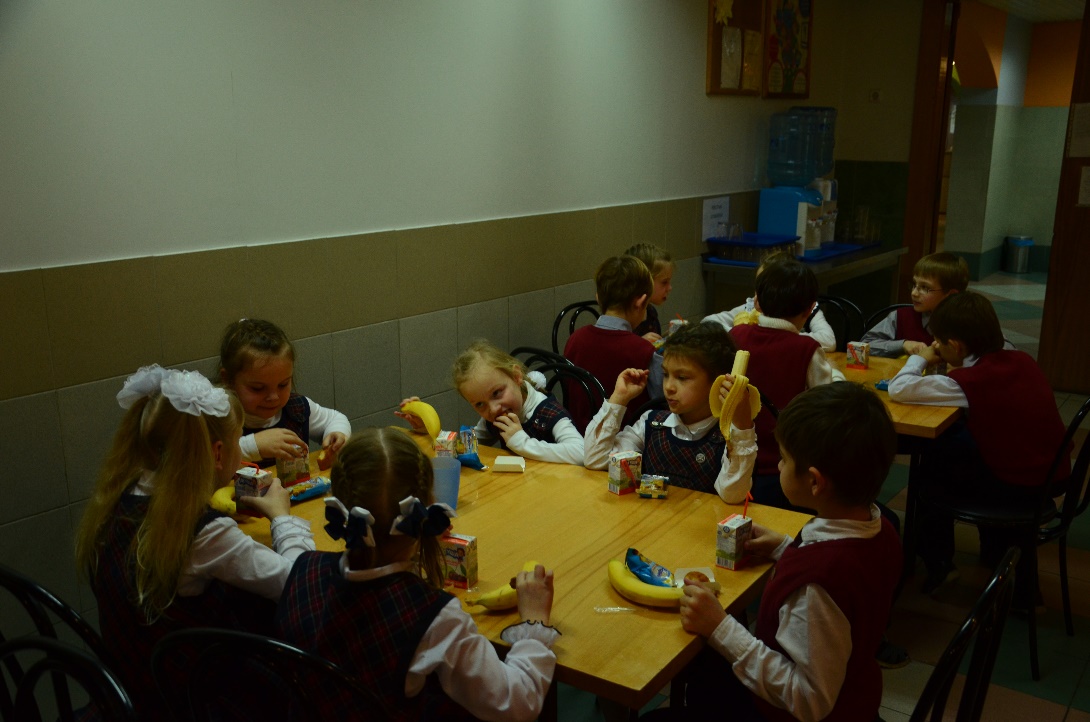 Именинный пирог
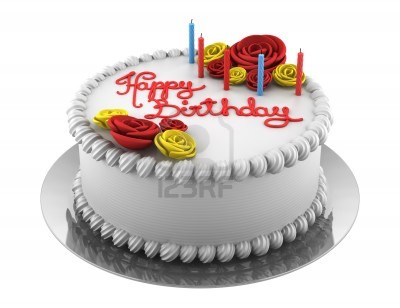